Beskrivelse af materiale 

Materialet er et opgavehæfte til bogen “En lort med tusind ben”, skrevet af Morten Dürr. En populær børnebog. Opgaverne varierer: Der er opgaver om ordklasser, etiske spørgsmål, søgningsopgaver på Internettet, personkarakteristik, miljø mv.


Om udgivelsen

Dette materiale er udarbejdet af Diana Fabian. 

Tak, fordi du hentede mit materiale. 
Har du spørgsmål eller kommentarer til mit materiale, er du velkommen til at skrive til mig på: 
diana250788@hotmail.com

Billederne i materialet er hentet her:
 www.openclipart.org




www.mycutegraphics.com




Forsidebilledet:
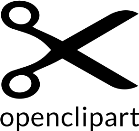 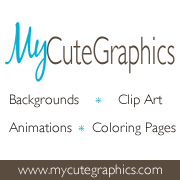